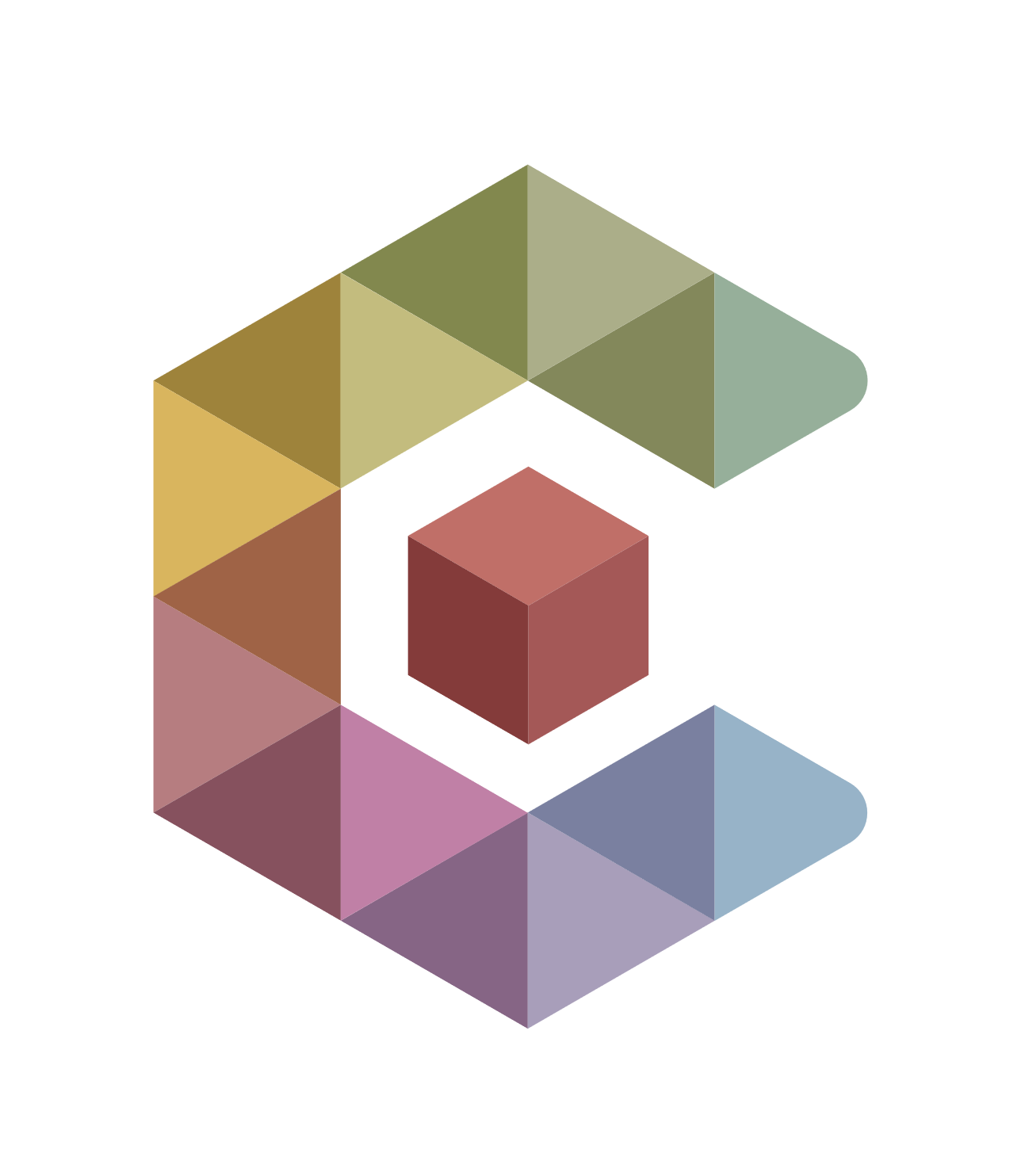 CUBIT™ Fast-Start Tutorial
13. Defining the FEM
[Speaker Notes: Type: FORMAL - Training
Title: Cubit 200 Training
SAND Number: SAND2020-0682 TR
Contact: Hensley,Trevor Michael]
The Basic CUBIT™ Process
1
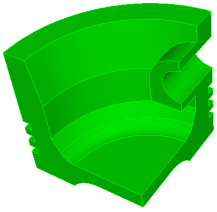 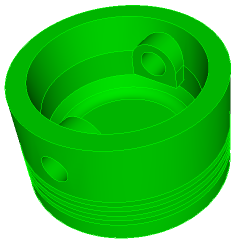 2
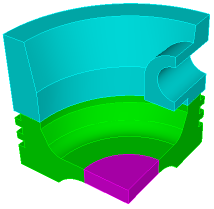 3
Import Solid Model
Simplify Geometry
Decompose Geometry
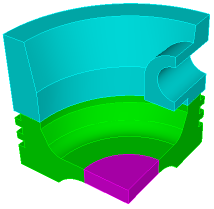 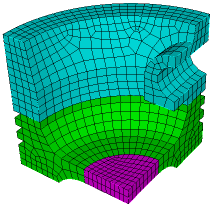 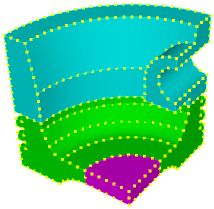 4
5
6
Imprint & Merge
Set Schemes
& Intervals
Mesh
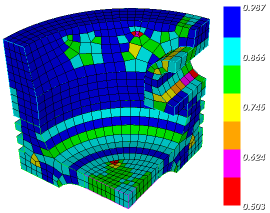 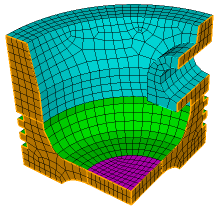 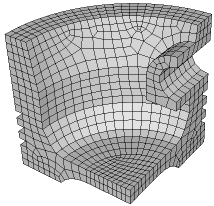 7
9
8
Check
Quality
Export
Mesh
Apply B.C.s
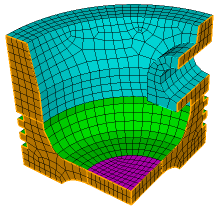 8
Apply B.C.s
Assign boundary condtions
and material properties.
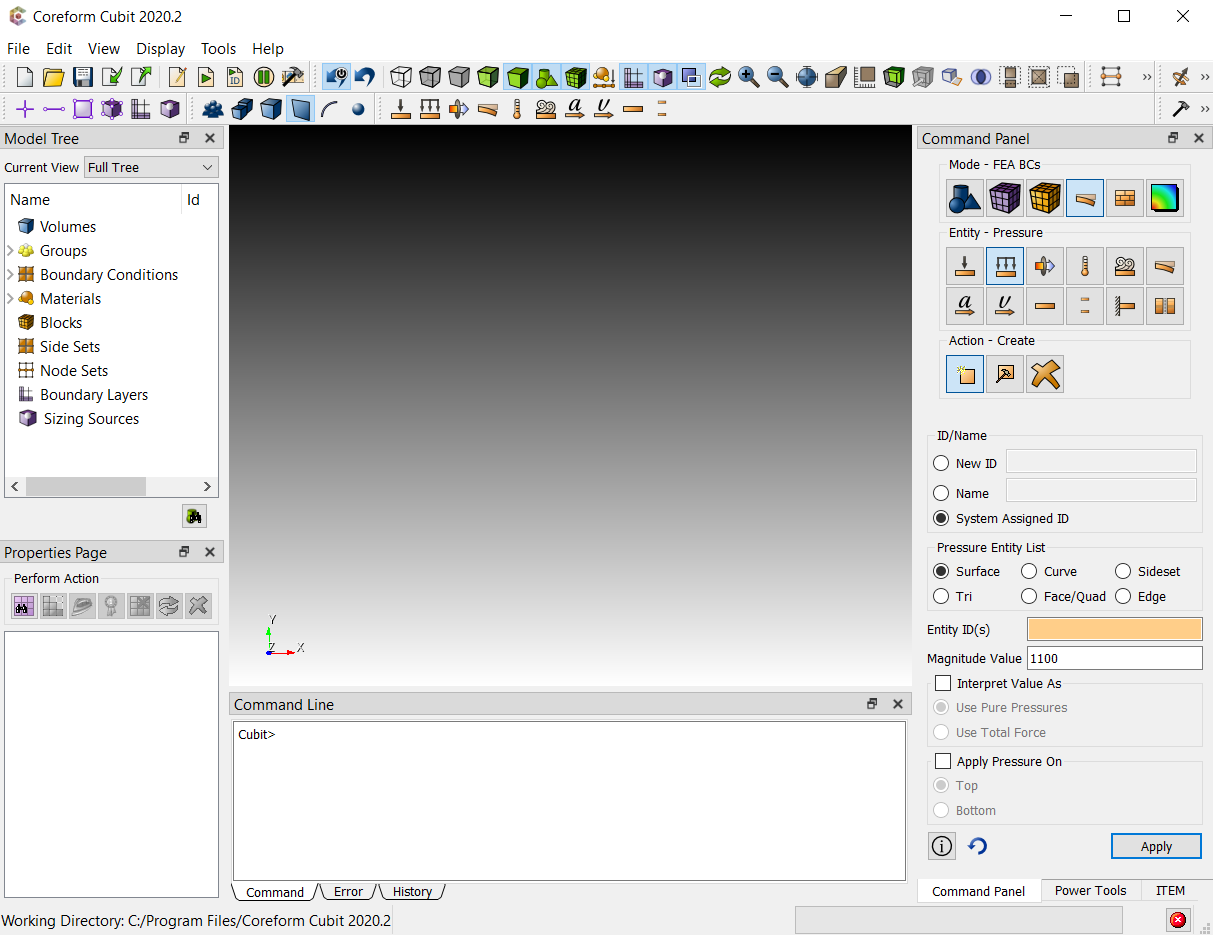 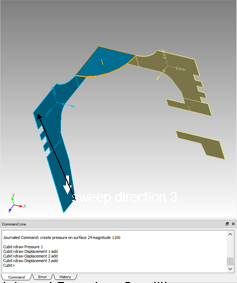 Pressure
Displacement BC’s
sweep direction 3
Materials and Boundary Conditions are applied
Exodus Grouping Mechanisms
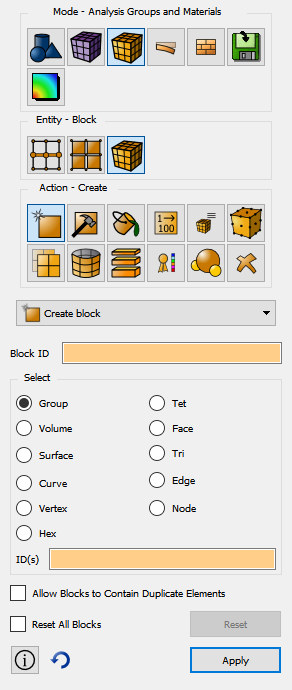 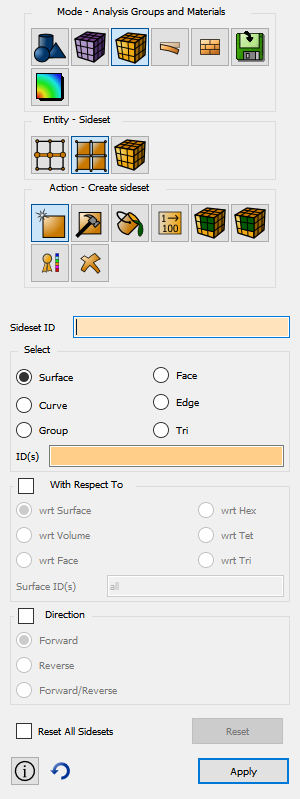 The Exodus grouping mechanisms can also be used with non-Exodus based analysis codes.

The grouping mechanisms can be referenced as the basis for defining boundary conditions on sidesets or nodesets or for defining material groups with blocks.
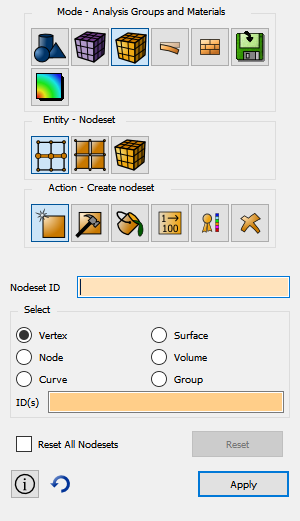 Blocks
Sidesets
Nodesets
Material Definitions
CUBIT™ allows for the definition of simple isotropic materials and CFD media.

The isotropic material is supported in Abaqus and LS-Dyna.  It can be used as a place holder for more complex materials.

CFD media is used to define zones in Fluent and actual material properties are typically assigned in the Fluent set up application.
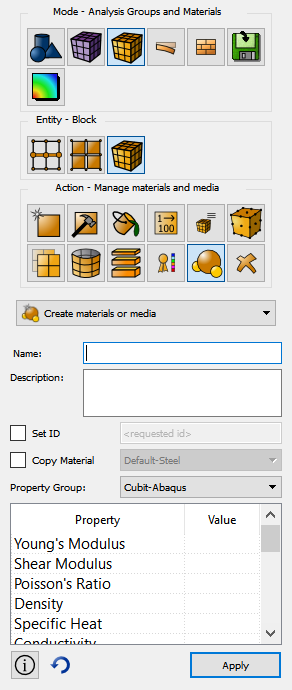 Assigning Materials to Blocks
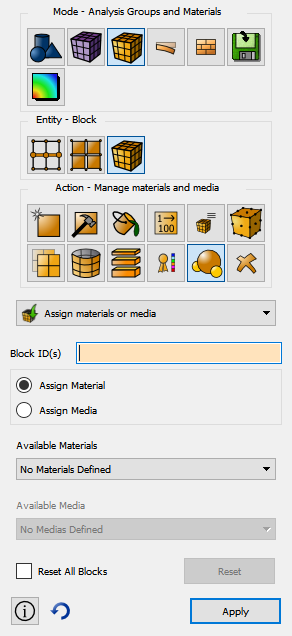 The same material can be associated with multiple blocks.

A material must be associated with at least one block for
It to show up in the export file.
Manipulating Blocks
Blocks can be manipulated from the tree
 Select “Blocks” 
 right click
 Create new block
 Drag and drop geometry into block
  Select created block
 Draw
 List
 Delete
 Tet specific options
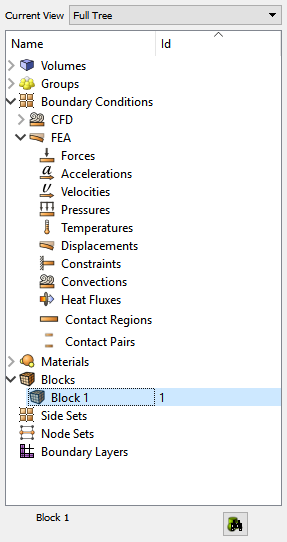 Exercise 1
Import quarter_piston.sat
 Create material steel1040
 E = 30.0e6
  = 0.3
  = .284  lb / in^3
 Create block 9 with all volumes
 Assign material to the block
 Use the tree to draw the block
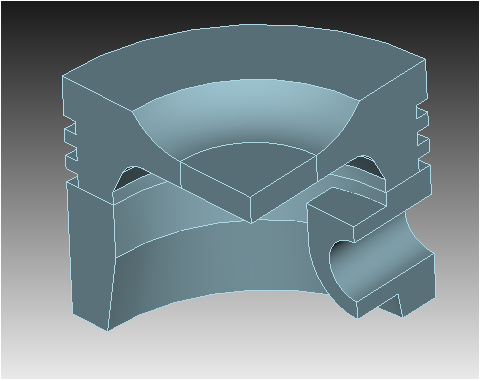 Defining Boundary Conditions
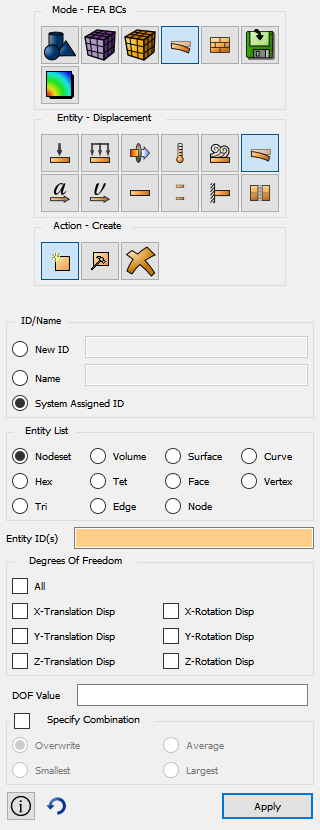 Boundary conditions can be defined for Abaqus, I-DEAS, LS-Dyna and Fluent
Boundary conditions can be assigned to either the mesh or the geometry. 
Assigning BC’s to geometry allows the mesh to be refined or changed without having to modify the BC set.
Manipulating Boundary Conditions
Select Exodus Groups
Toggle boundary condition display
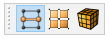 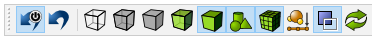 Select FEA BC’s
 Force
 Pressure
 Heatflux
 Displacement
 Temperature
 Convection
 Acceleration
 Velocity
 Contact Region
 Contact Pair
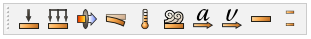 Select CFD BC’s
 Inlet mass flow
 Inlet pressure
 Inlet velocities
 More . . .
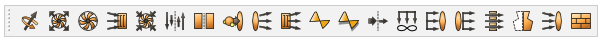 Define Displacement
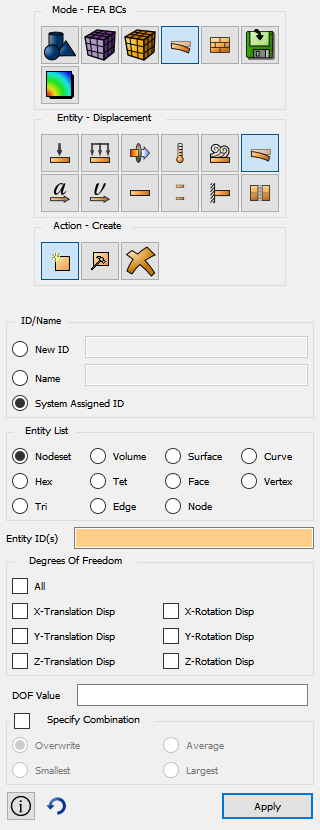 User can define displacements with       	either an id or a name
 Displacements can be defined on 	geometry or mesh
 Specify both constraints and 	enforced displacements

 Boundary conditions specified on 	geometry persist across 	webcuts.
Define Pressure
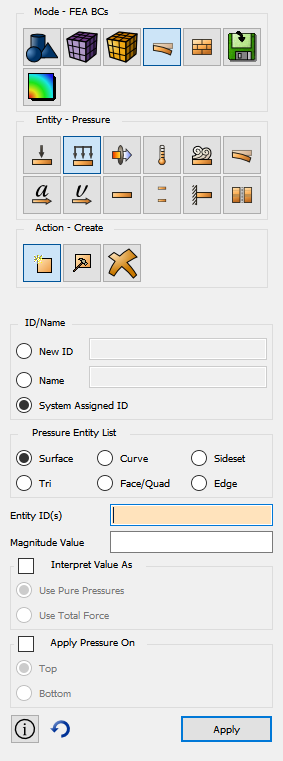 User can define pressures with       	either an id or a name
 Pressures can be defined on 	geometry or mesh
 Specify pressure value
 Specify shell side
Exercise 2
Toggle on the BC display
 Create symmetry displacement constraints on the symmetry surfaces
Fix plane normal direction
Fix rotations across plane normal
 Fix curve on top of piston pin
 Create 1100 psi pressure on the top surfaces of the piston.

 Check that at least one constraint exists in every DOF.
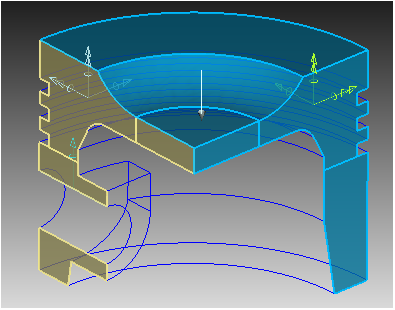 Specifying Contact
Specifying contact requires two steps
 Create contact regions
Areas where contact is defined
Create contact pairs
Contact regions that interact
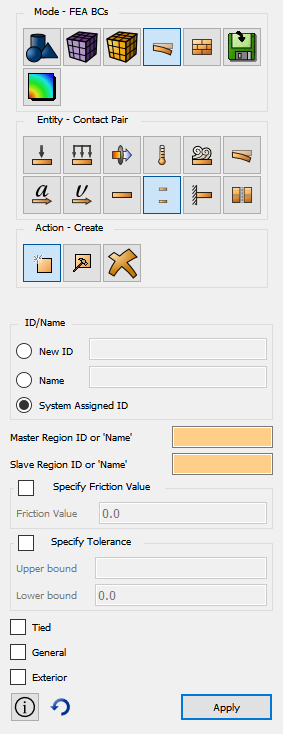 Create Contact Region
Create Contact Pair
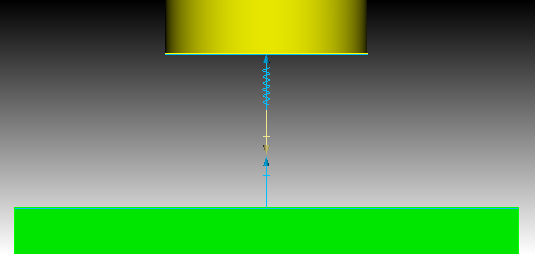 Example 3
Play three_point_bending.jou (regularize vol all)
Define contact regions at the top and the bottom of the plate
Define a contact region at the tip of the punch
Define a contact region on the cylindrical support surfaces

Define a contact pair between the 
	supports and the plate bottom 
Define a contact pair between the 
	punch and and the plate top

Fix the bottom of the supports 
	in all 6 DOFs

Apply a velocity of .1 in/s to the 
	tip of the punch
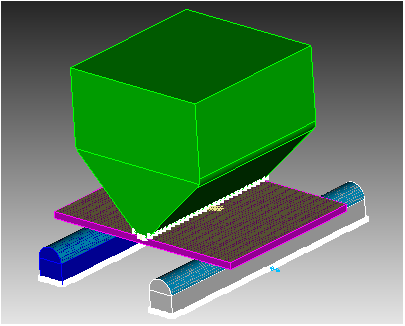